慢性尿路感染的中医药诊治优势
全科肿瘤一科     杨晓萍
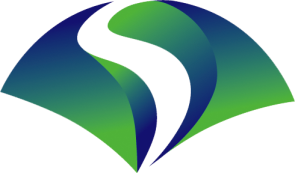 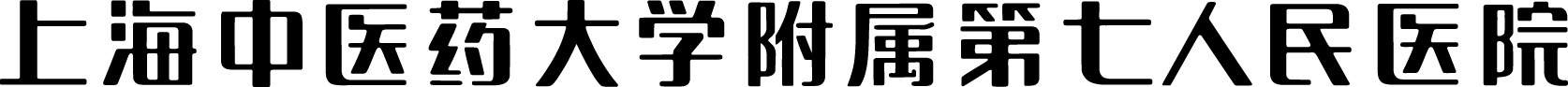 -2023年9月27日-
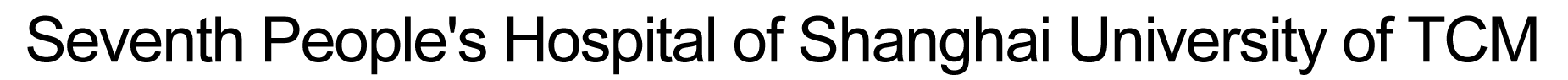 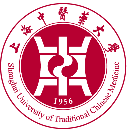 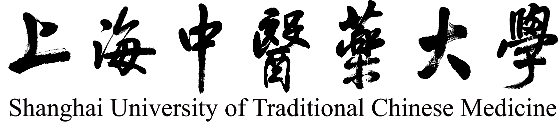 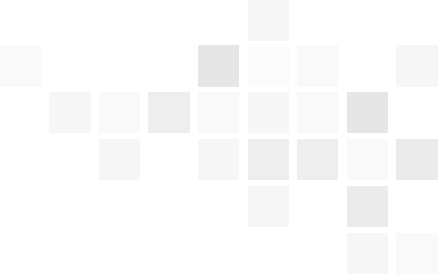 慢性尿路感染疾病概述
1
目 录
2
诊断与治疗
3
治疗方法
CONTENTS
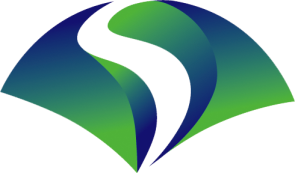 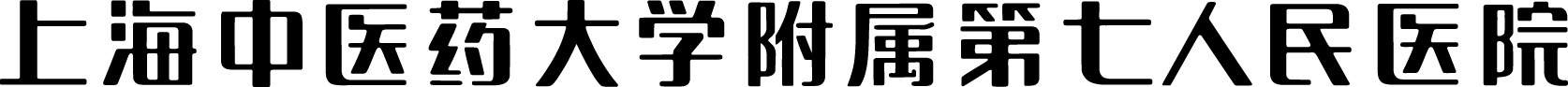 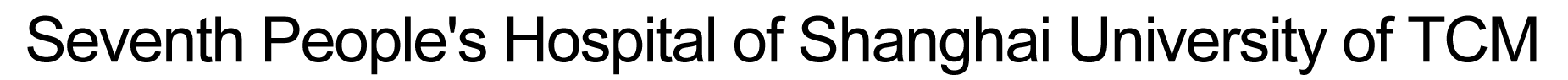 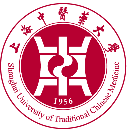 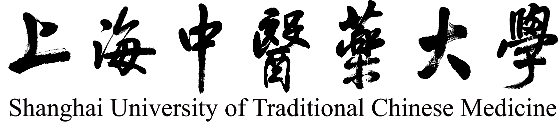 4
中医治疗尿路感染与优势
尿路感染疾病概述
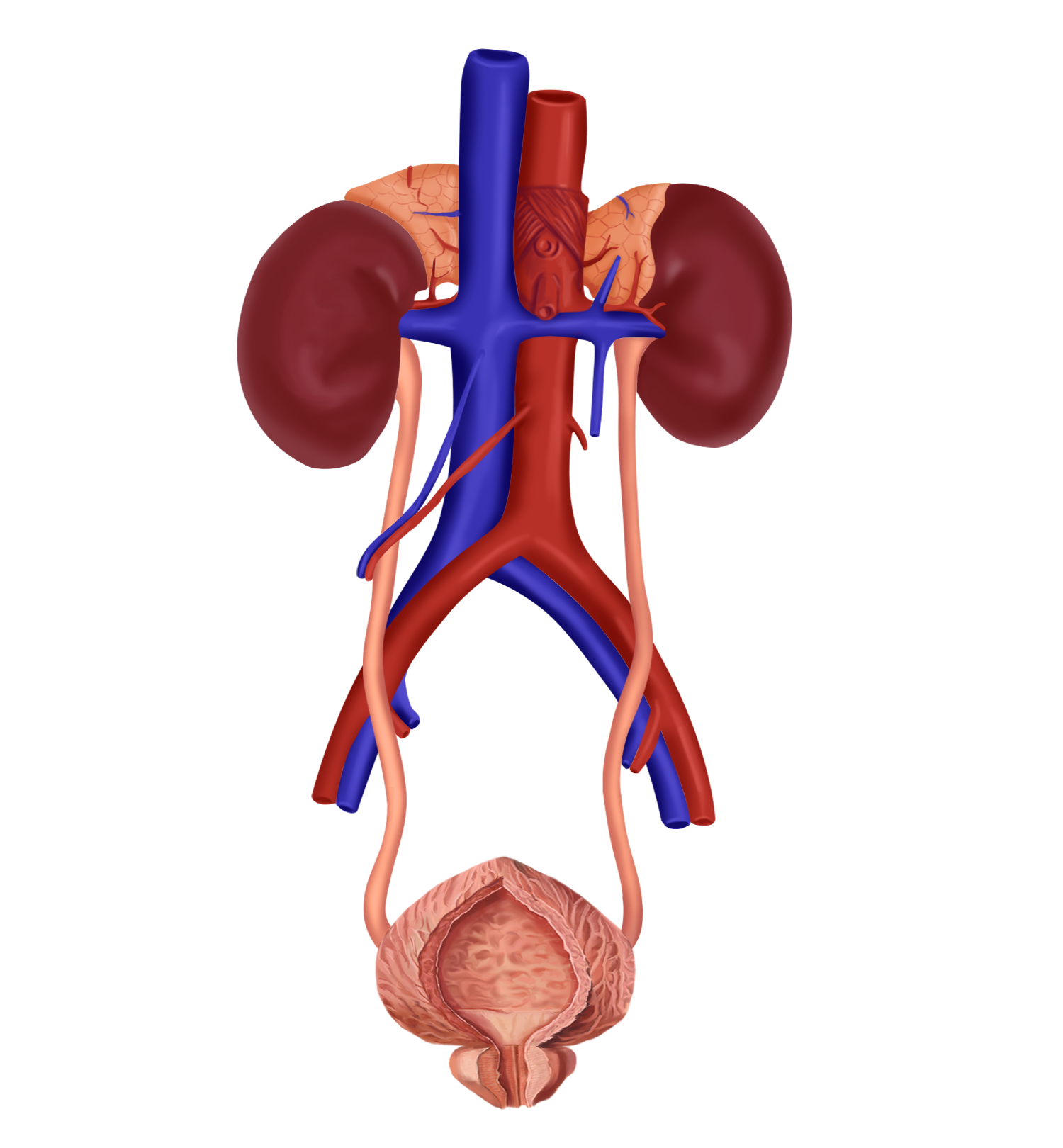 尿路感染（UTI）是临床常见感染性疾病
年全球发病人数1.3-1.75亿，是仅次于呼吸道疾病的第二大感染性疾病。
在我国尿路感染约占院内感染的9.39～50%。
添加相关标题文字
男性少发，女：男≈8：1
    未婚少女发病率2%，已婚女性5%，孕妇7%，老年10%
[1]国家卫生健康委员会.中国抗菌药物管理和细菌耐药现状报告.2018[M].中国协和医科大学出版社，2018:11.
[2]Zilberberg Marya D,Nathanson Brian H,Sulham Kate,et al.Multiple antimicrobial resistance and outcomes among hospitalized patients with complicated urinary tract infections in the US, 2013-2018:a retrospective cohort study.[J].BMC infectious diseases,2021,21(1).
尿路感染分类
按感染部位可分为上尿路感染及下尿路感染：
按感染发生时的尿路状态分类
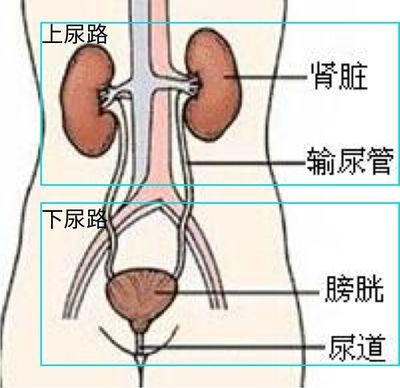 单纯性尿路感染（单纯下尿路感染和单纯上尿路感染）
复杂性尿路感染（畸形、结石，肿瘤、导管等）
尿脓毒血症
男性生殖系统感染：（前列腺炎、附睾炎、睾丸炎、精囊炎等）
按感染关系分类：
孤立或散发感染（Isolatedorsporadicinfection）
复发性感染（Recurrentinfection）
再感染(Reinfection)和细菌持续存在（Bacterialpersistence）
腹主动脉
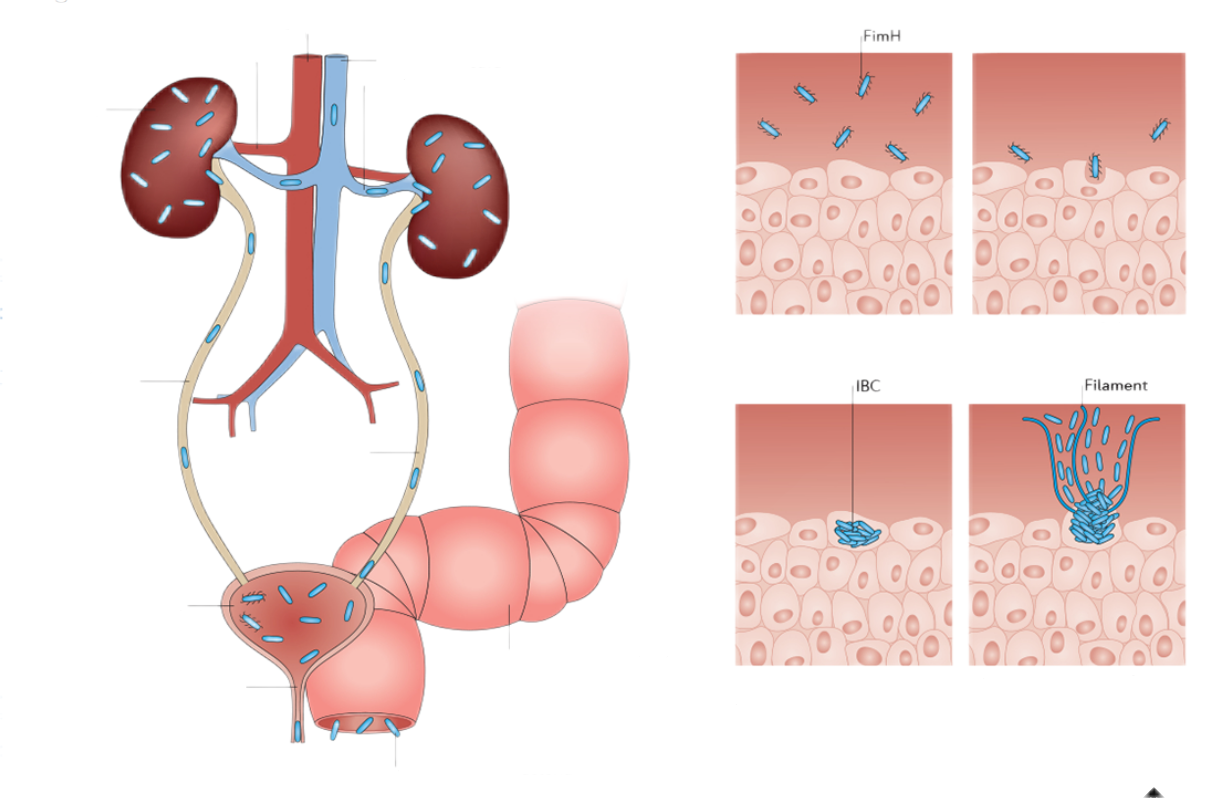 肾动脉
下腔静脉
肾静脉
肾脏
输尿管
输尿管
膀胱
尿道
致病细菌
发病机制
上行感染(逆行感染) ：
   最常见
   正常寄生菌
   机体抵抗力下降或尿道粘膜损伤
   细菌的毒力大
血行感染：
   较为少见，不及10%，比较多见于新生儿
   感染灶的细菌经血流到达肾脏（败血症）
淋巴管感染：
   更为少见
   通过淋巴管交通支
直接感染：
  十分罕见 
  外伤或邻近肾脏的脏器有感染时，细菌直接侵入肾脏
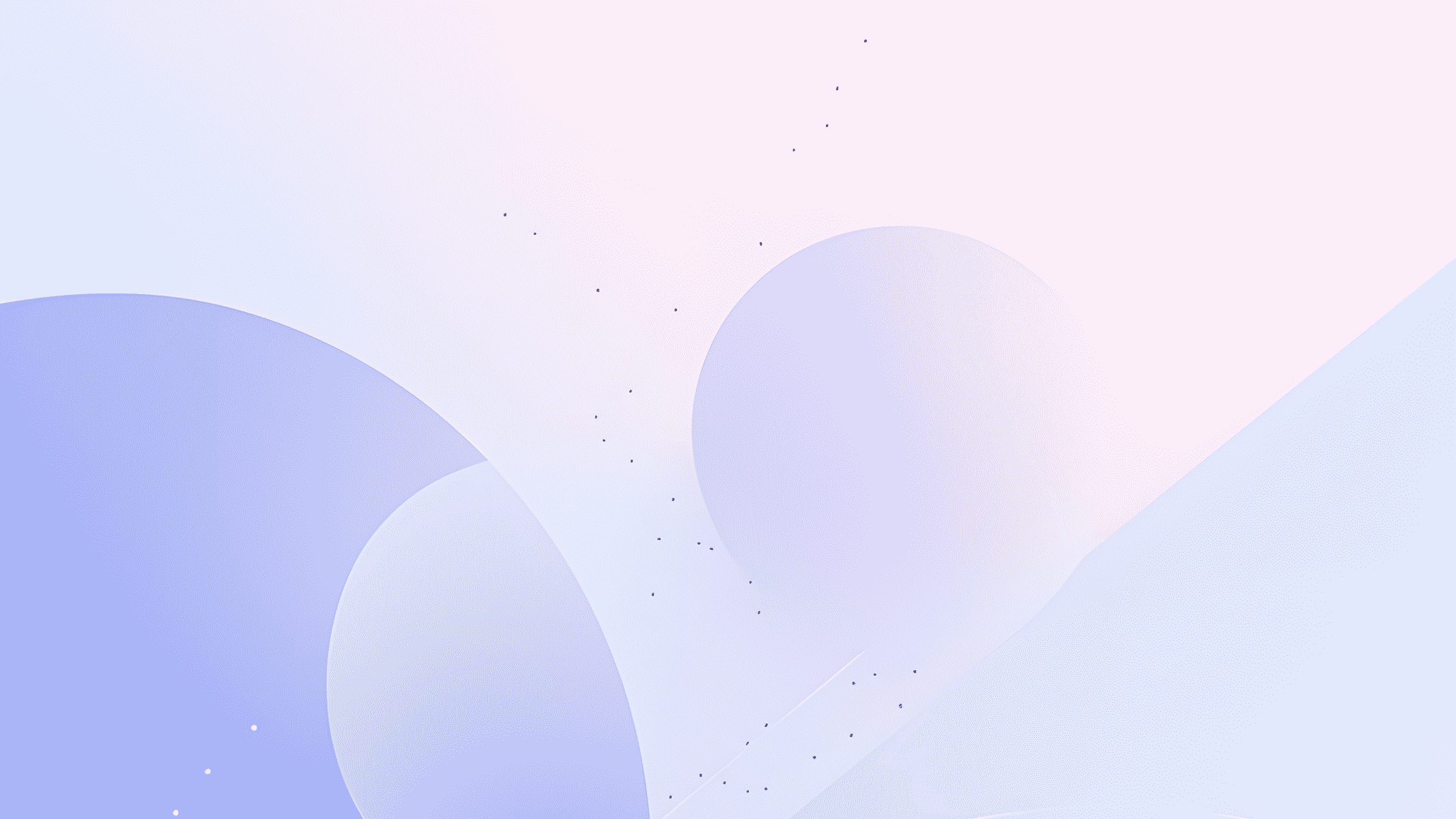 慢性尿路感染概念
病因
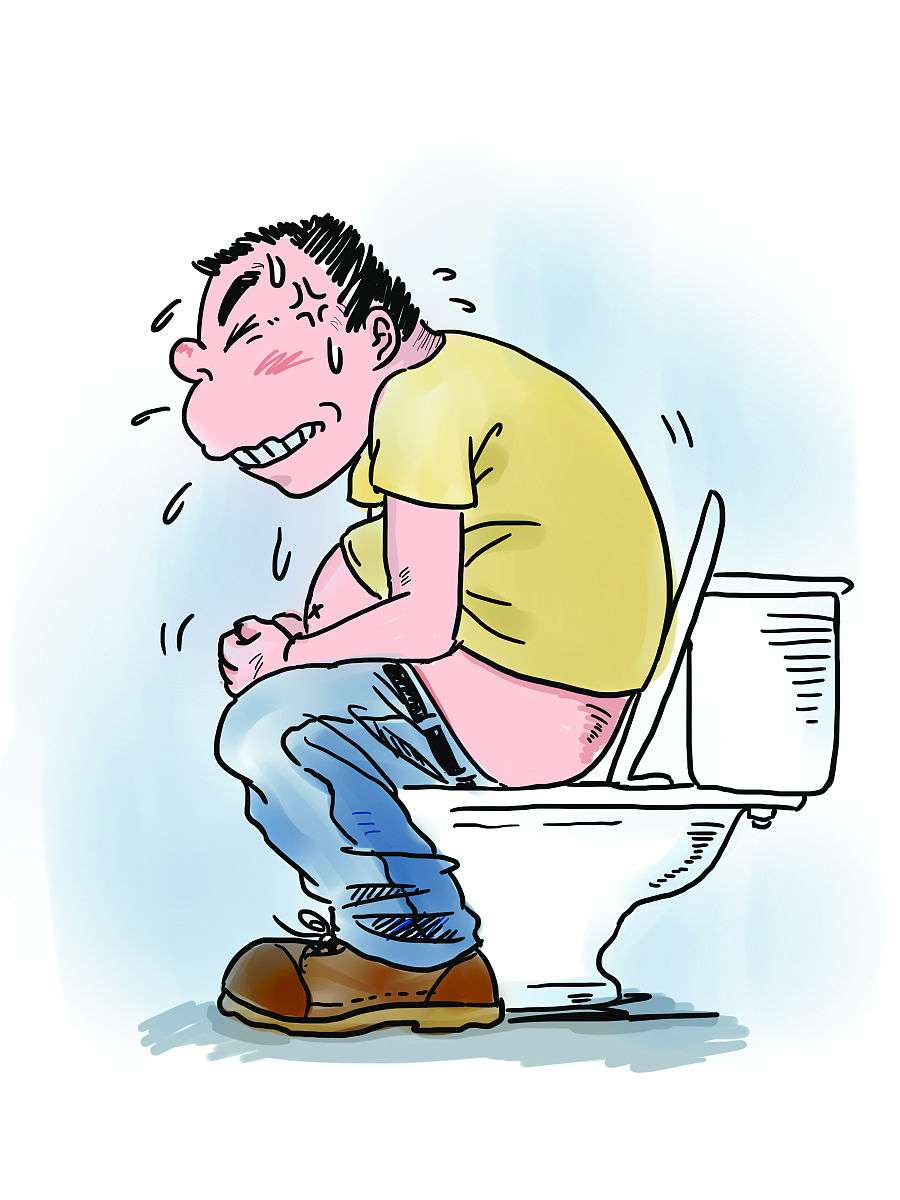 慢性尿路感染多由急性尿路感染迁延不愈、反复发作所致，有畸形、结石，肿瘤、导管等因素存在。
定义
慢性尿路感染是指病程超过6周以上的尿路感染性疾病，以膀胱炎、尿道炎、肾盂肾炎等多见。
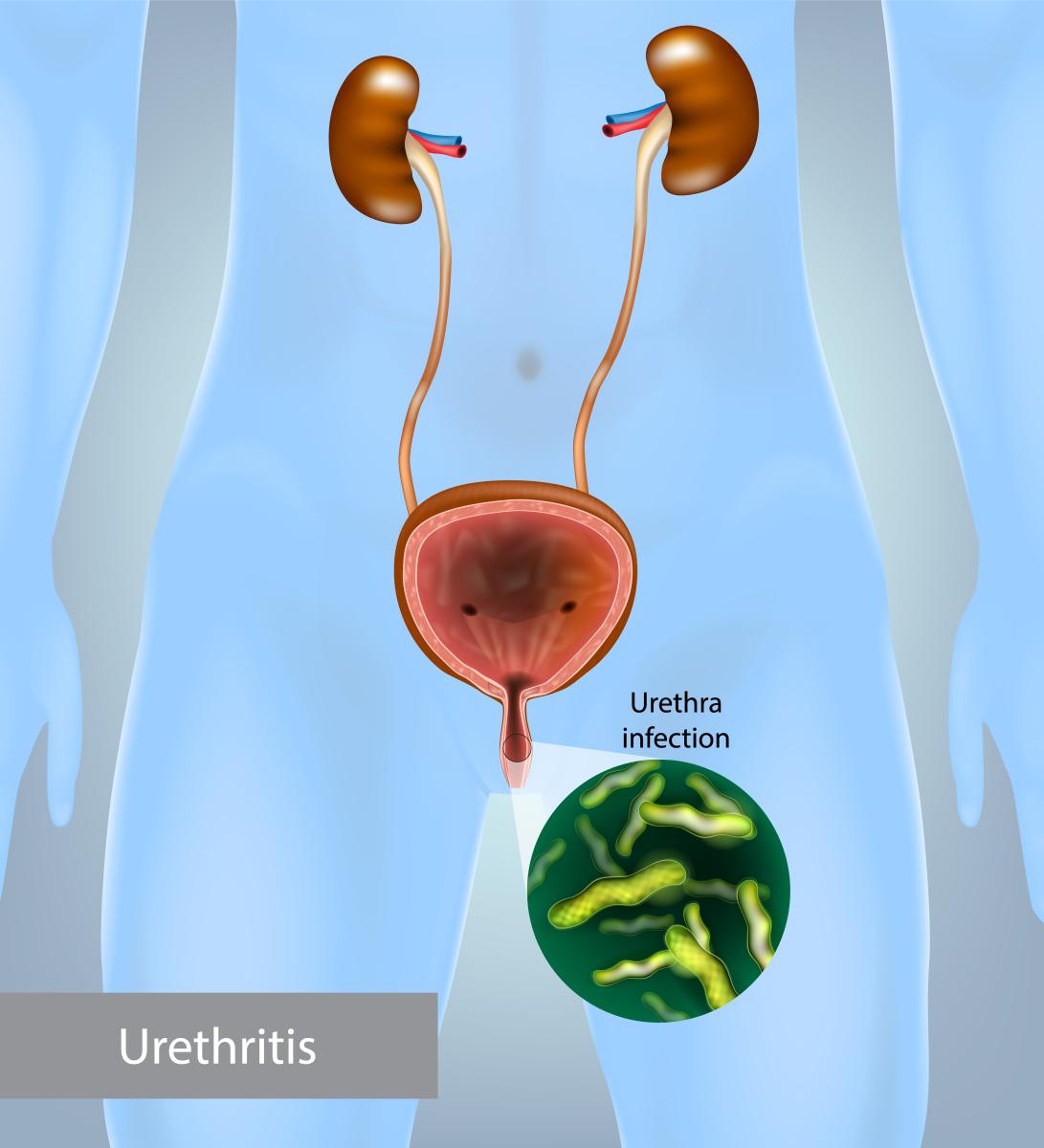 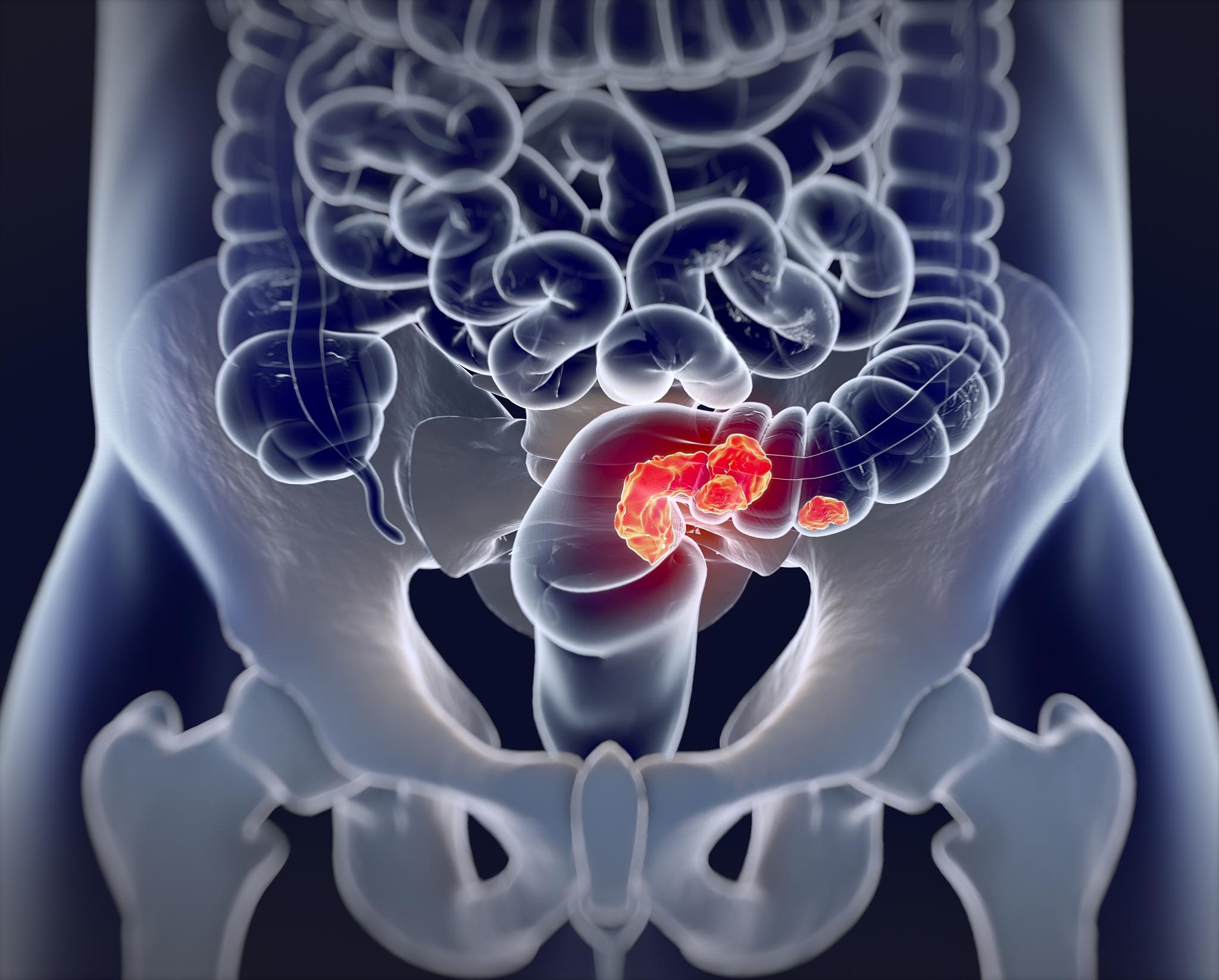 临床表现
慢性尿路感染主要表现为排尿异常、全身症状、尿液异常、腰痛。
尿路感染致病菌
肠杆菌科细菌，尤其是大肠埃希菌是所有类型UTI的主要致病菌。
01
单纯性尿路感染  病原菌主要为大肠埃希菌（75%）。
02
复杂性尿路感染 大肠埃希菌比例下降，肠球菌属比例增高。
03
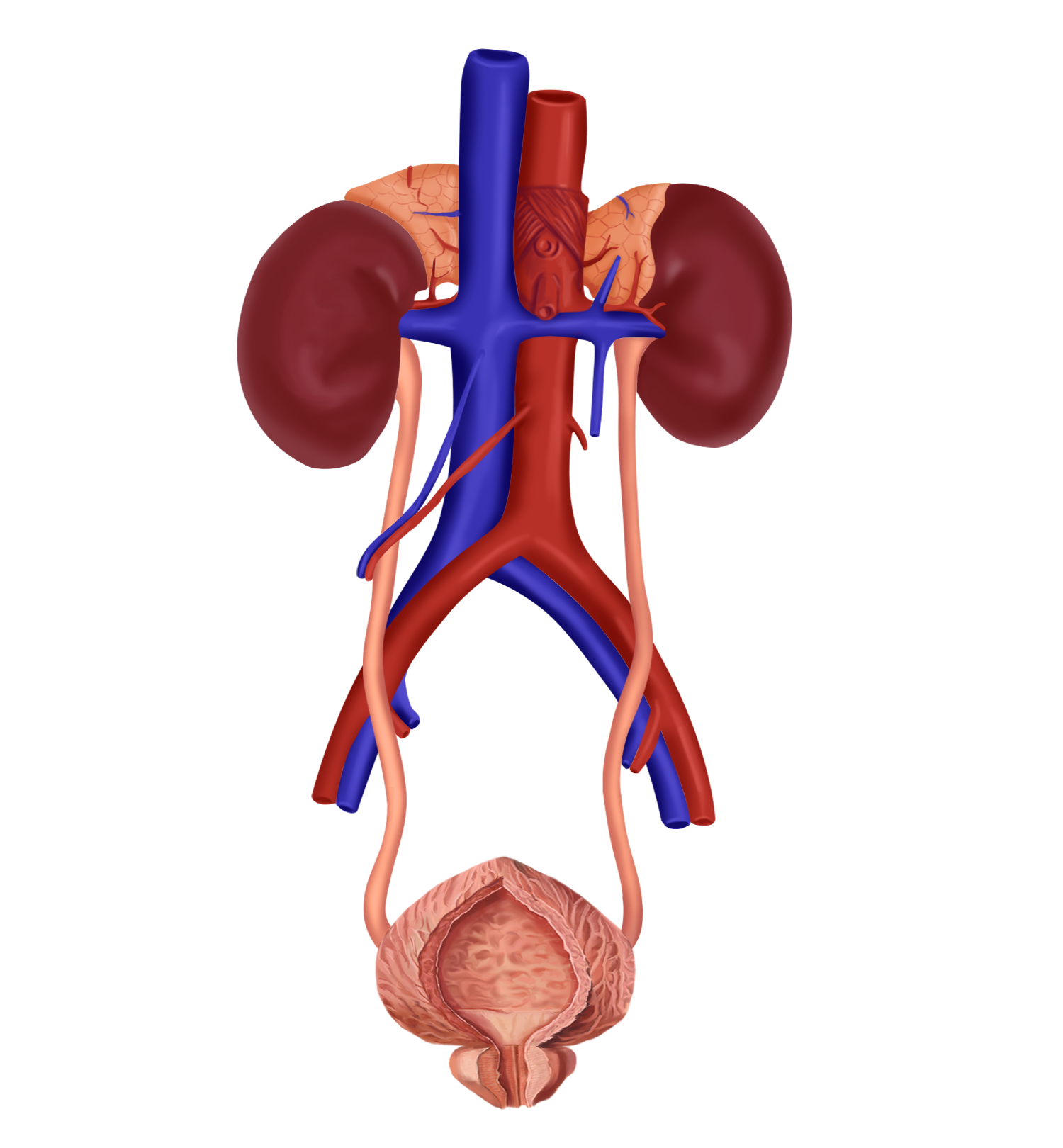 02
西医诊断与治疗
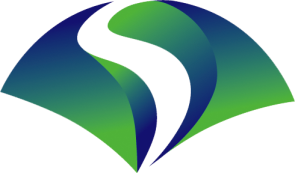 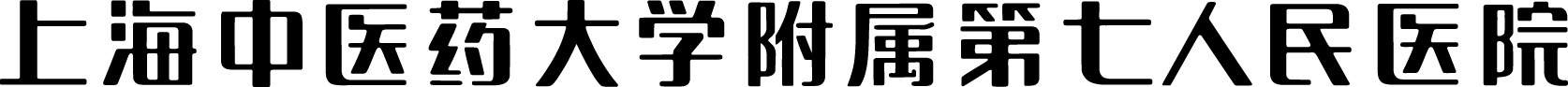 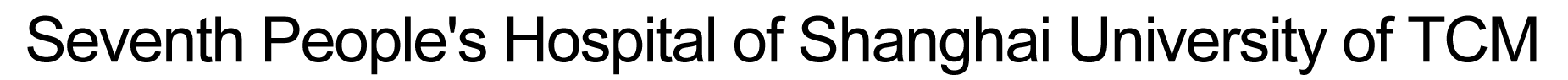 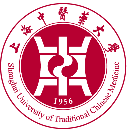 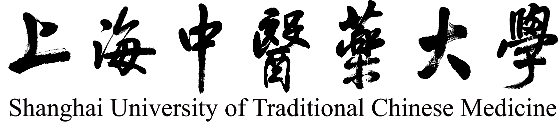 尿路感染的临床症状
尿路感染的临床表现是多种多样的．主要有下列几种[1]：
排尿异常：尿路感染常见的排尿异常是尿路刺激征象，即尿频、尿急、尿痛、排尿不适等症状；
全身症状：如发热、寒战、头痛等，多见于上尿路感染病人；
尿液异常：尿路感染可引起尿液的异常改变，常见的有细菌尿、脓尿、血尿和气尿等；
腰痛：腰痛是临床常见的症状，其中肾脏及肾周疾病是腰痛的常见原因之一。
[1]杭永贵,唐庆生,周晓畏,等.上尿路感染致尿脓毒症的相关危险因素分析及病原菌特点[J].临床泌尿外科杂志,2020,35(5):380-384.
实验室检查
尿常规检查：包括尿液理学检查、尿生化检查和尿沉渣检查；
尿培养：治疗前的中段尿标本培养是诊断尿路感染最可靠的指标：如有细菌感染应做出针对此细菌的抗生素敏感实验，以便指导医生准确准量地使用抗生素，及早地杀死细菌。
感染标志物：
降钙素原（PCT）
白细胞介素-6（IL-6）
影像学检查：因为阳性发现极少，故不推荐对女性非复杂性膀胱炎实施静脉尿路造影或膀胱镜检查；
泌尿系统超声：可发现合并的尿路梗阻、积脓、结石等病变。在超声有阳性发现时，CT是进一步明确病变的有效检查，优于MRI；
尿路X线片：可发现上尿路结石和畸形；
侵入性检查：根据疾病具体情况可以考虑选择膀胱镜等相关检查；
治疗方法
观察：一些特殊情况下的无症状菌尿患者不需要常规抗菌药物治疗，需要密切观察病情；
一般治疗:包括对症治疗、多饮水及生活方式的调整等；
01
02
抗菌药物治疗：尿路感染的主要治疗方法，推荐根据药敏试验选择用药；
手术治疗：在适当时机针对感染病灶或引起感染的病因实施相应的手术治疗，而且很多泌尿外科感染性疾病，不通过手术去除病因，感染难以控制。
03
04
抗生素耐药性
原因：
抗生素的过度使用：在过去几十年里，抗菌 剂的使用大幅增加；
抗生素的误用：在大多数情况下，患者不能正确地遵循治疗说明；
抗生素种类数量局限：在特定类别的抗生素中，新药研发数量无法取代那些因耐药性上升而失效的药物。
天然耐药性：自然界中的病原体，如细菌的某一株也可存在天然耐药性。
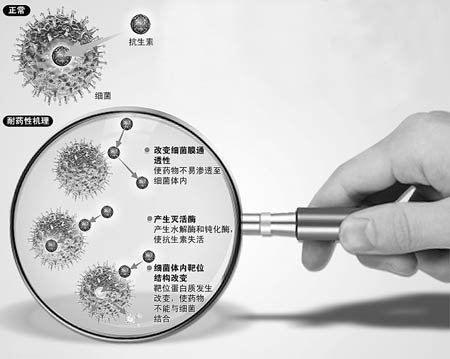 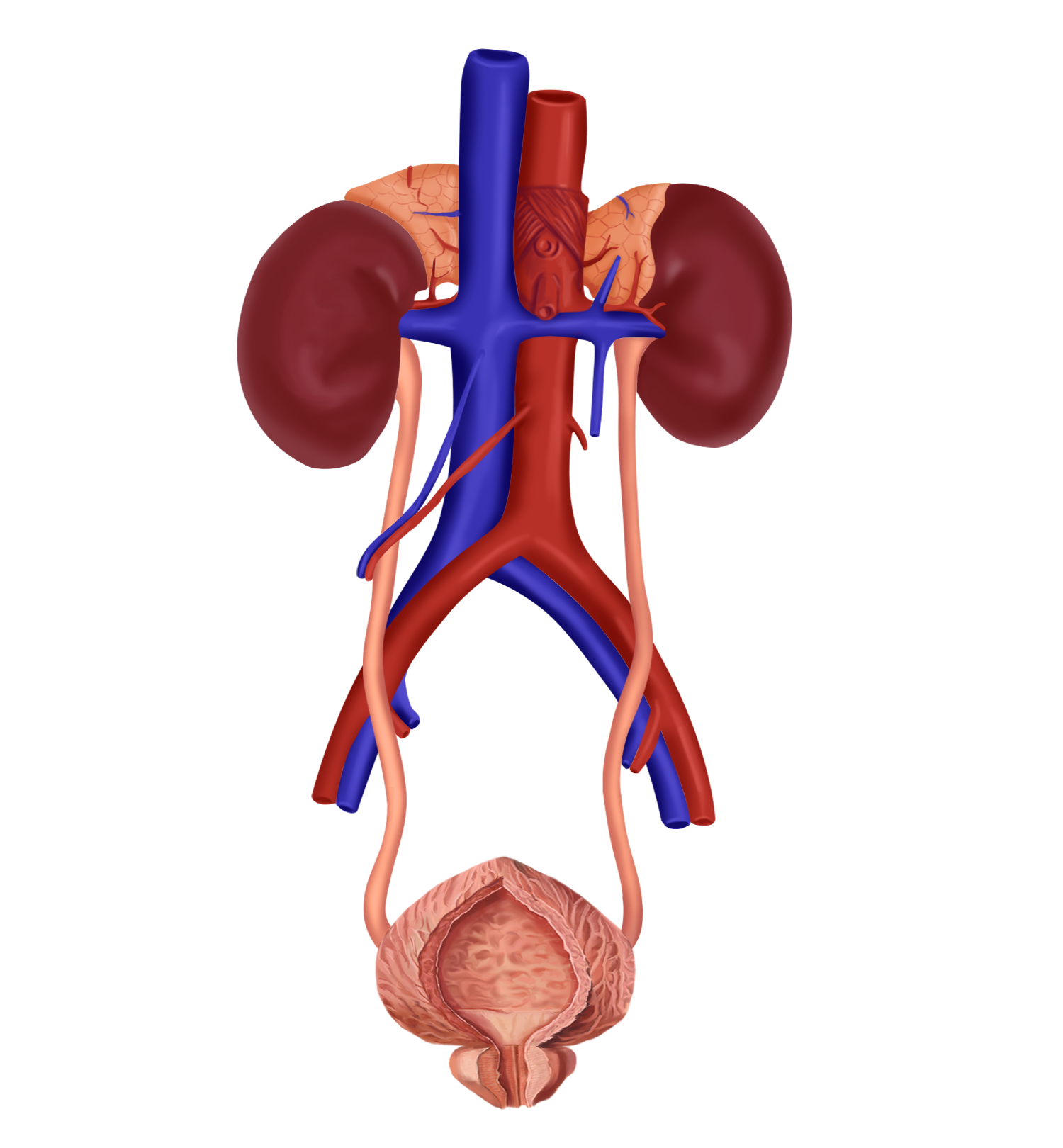 03
中医治疗尿路感染
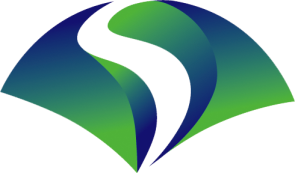 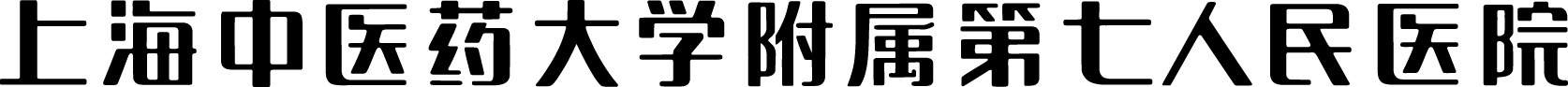 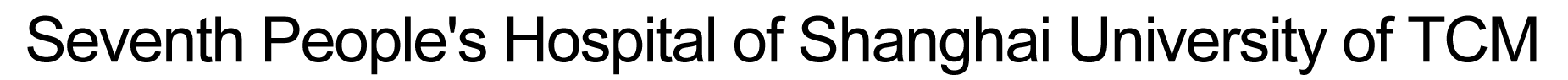 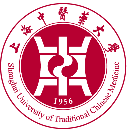 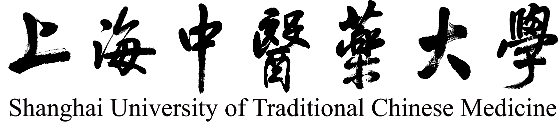 尿路感染统属于中医学“淋证”范畴
中医理论
巢元方《诸病源候论·诸淋病候》： “诸淋者，由肾虚而膀胱热故也。 ”

 
病机：湿热蕴结下焦，肾与膀胱气化不利

 
肾者主水，维持机体水液代谢。
膀胱者州都之官，有贮尿与排尿功能。
两者脏腑表里相关，经脉相互络属，共主水道，司决渎。

 
实则清利，虚则补益，为淋证的基本治则。
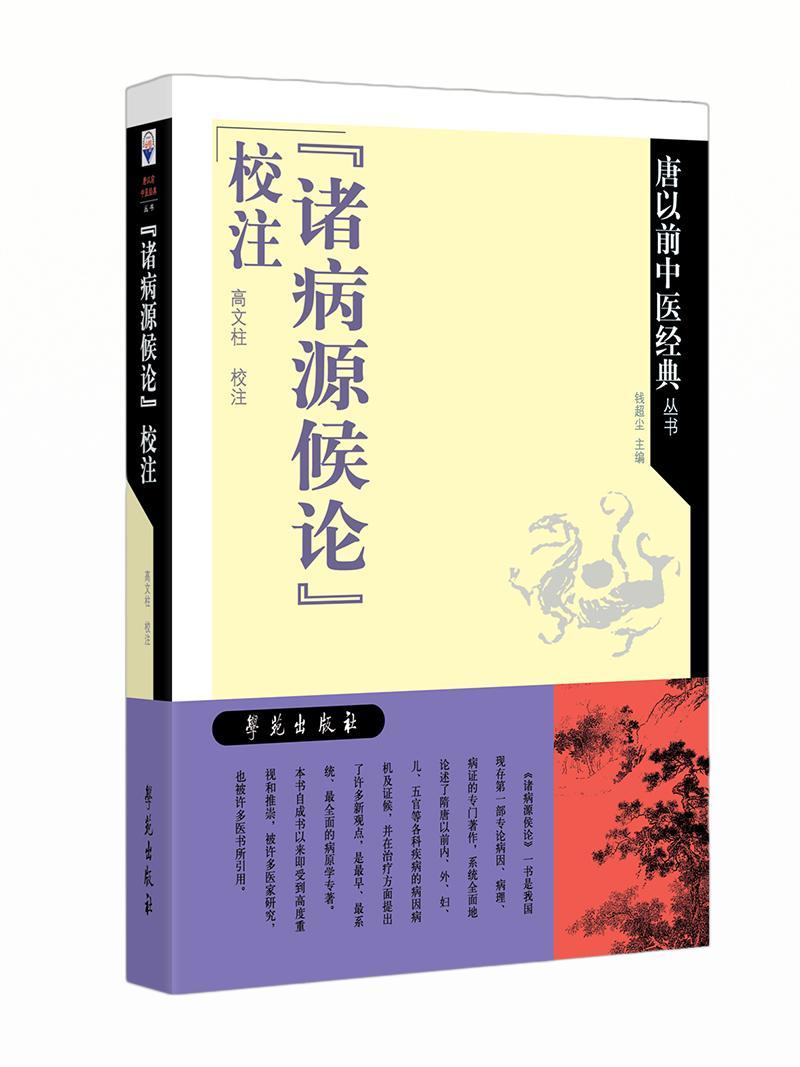 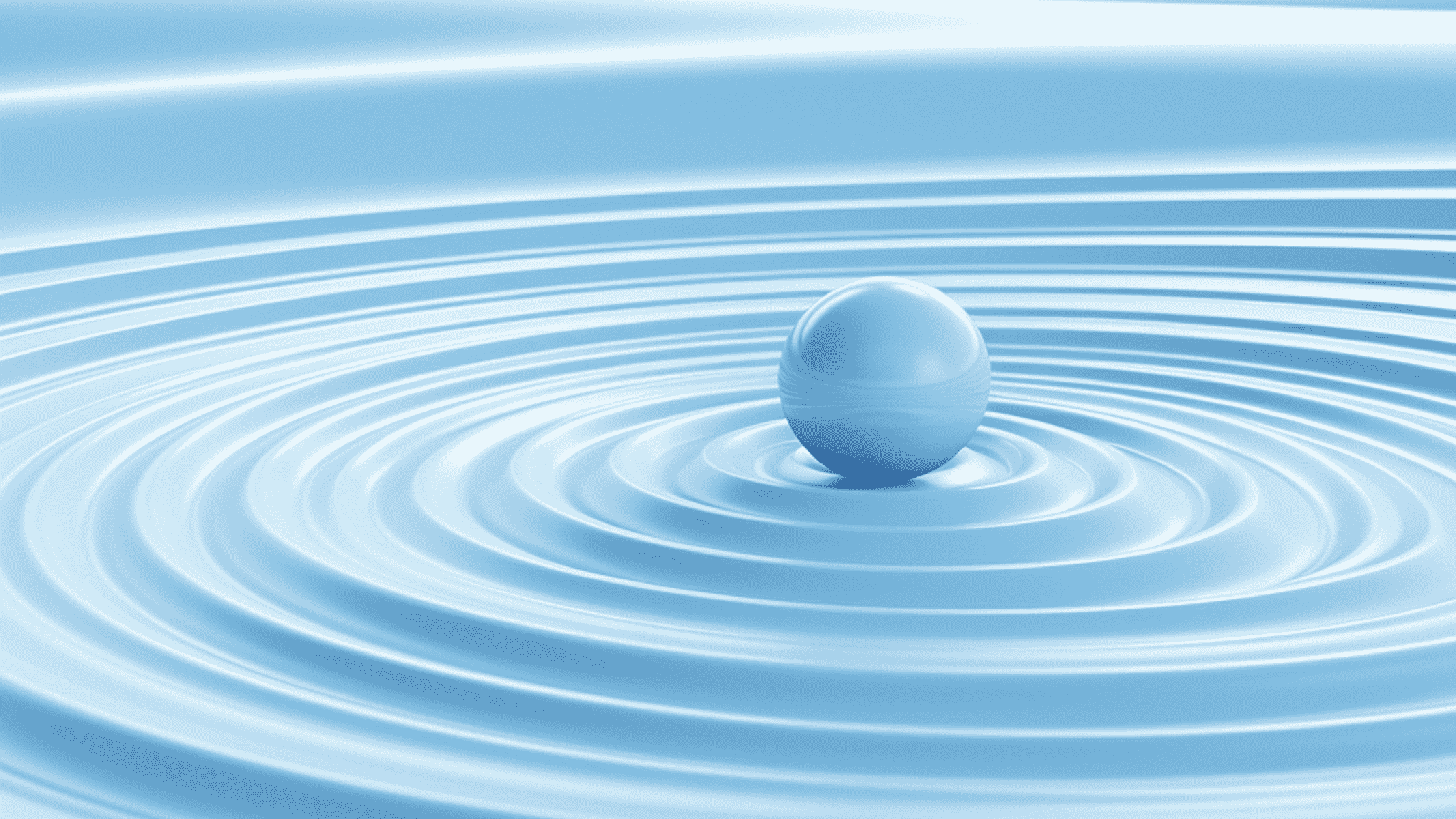 尿路感染统属于中医学“淋证”范畴
热淋/血淋
石淋
气淋
膏淋
劳淋
因湿热邪气侵袭膀胱，膀胱气化不利，以小便短赤、尿频尿急、尿道涩痛为主要表现。
因湿热邪气瘀滞膀胱，形成砂石阻滞尿道，以排尿困难、尿流中断为主要表现。
因寒湿邪气蕴结膀胱，膀胱气化不利，以小便不利、小腹胀满、排尿困难为主要表现。
因湿热邪气瘀滞膀胱，形成膏浊阻滞尿道，以小便浑浊、色白如膏为主要表现。
因久病不愈，脾肾两虚，膀胱气化无力，以尿频、尿急、尿痛为主要表现。
尿路感染统属于中医学“淋证”范畴
尿路感染统属于中医学“淋证”范畴
治疗注意事项
淋证病病程长，发作反复迁延，患者多出现气郁、血瘀之证
清热解毒应贯穿始终，调补阴阳脾肾作为治本要点，调畅气机加以配合
长期服用清热解毒等寒凉药物易损伤脾胃。应配合使用理气、活血、健脾护胃等治法。

血瘀也是慢性尿路感染的主要病因之一，故治疗中注重应用活血化瘀法， 同时治疗佐以通热凉营之品，以防热入营分，截断扭转病势。
尿路感染病位不限于肾及膀胱。肺经郁热，肺脾气虚，肝气郁结，肝经湿热，肝肾阴虚均可导致尿感反复发作。
尿感急性期治疗应做到祛邪务尽，即使症状尿检正常，也要继续使用中药，理气药能有效消除残余尿、改善膀胱刺激症状。
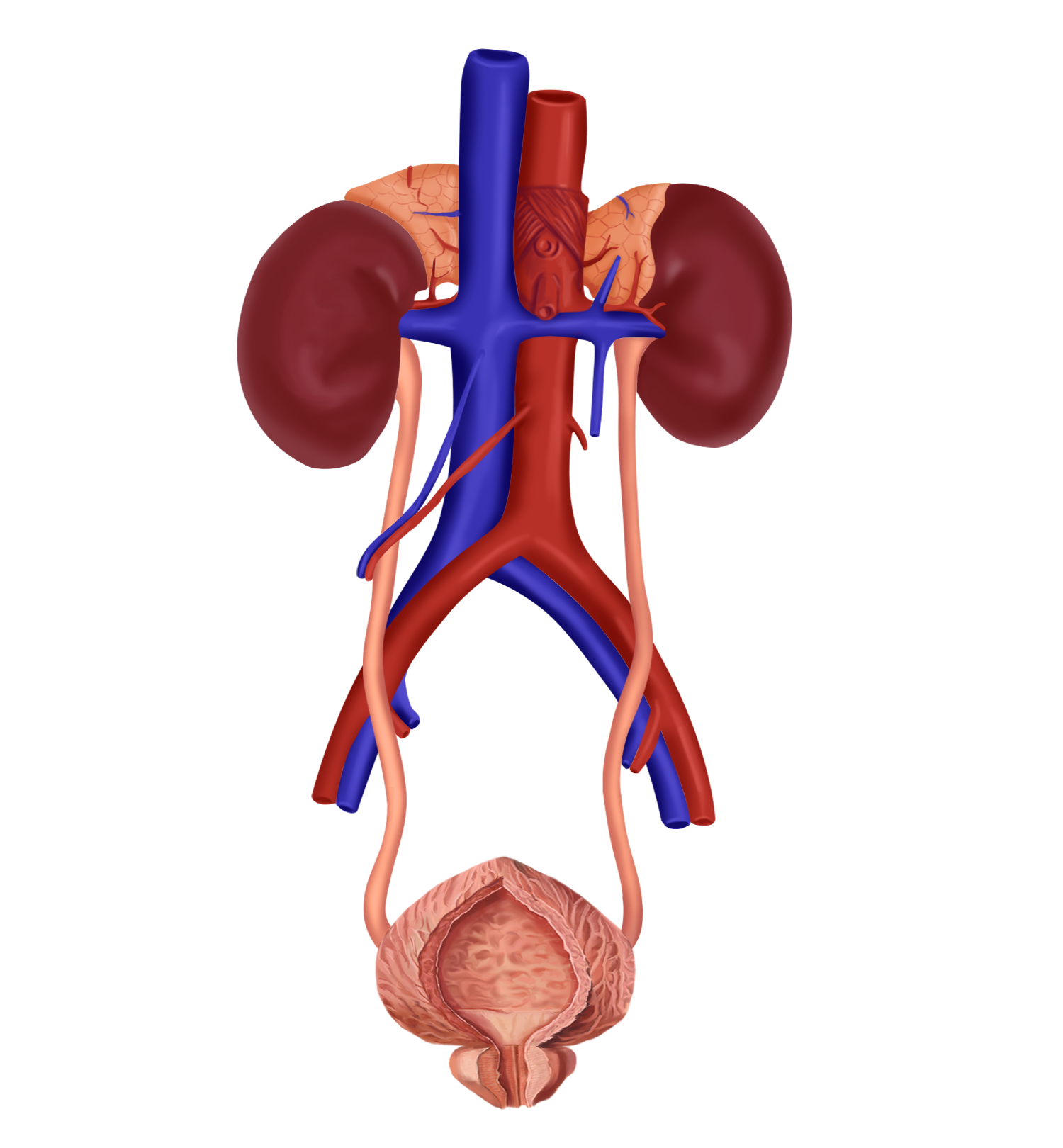 04
中医药优势
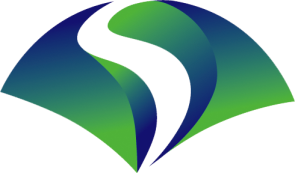 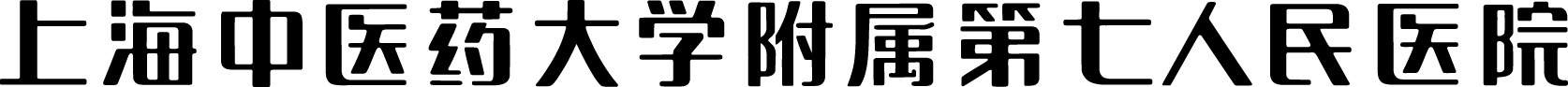 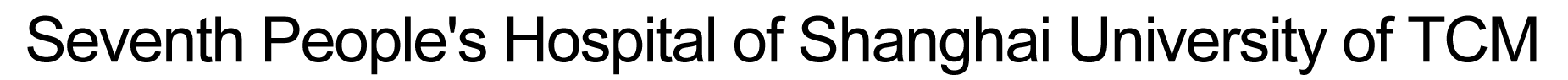 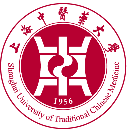 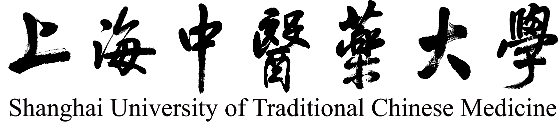 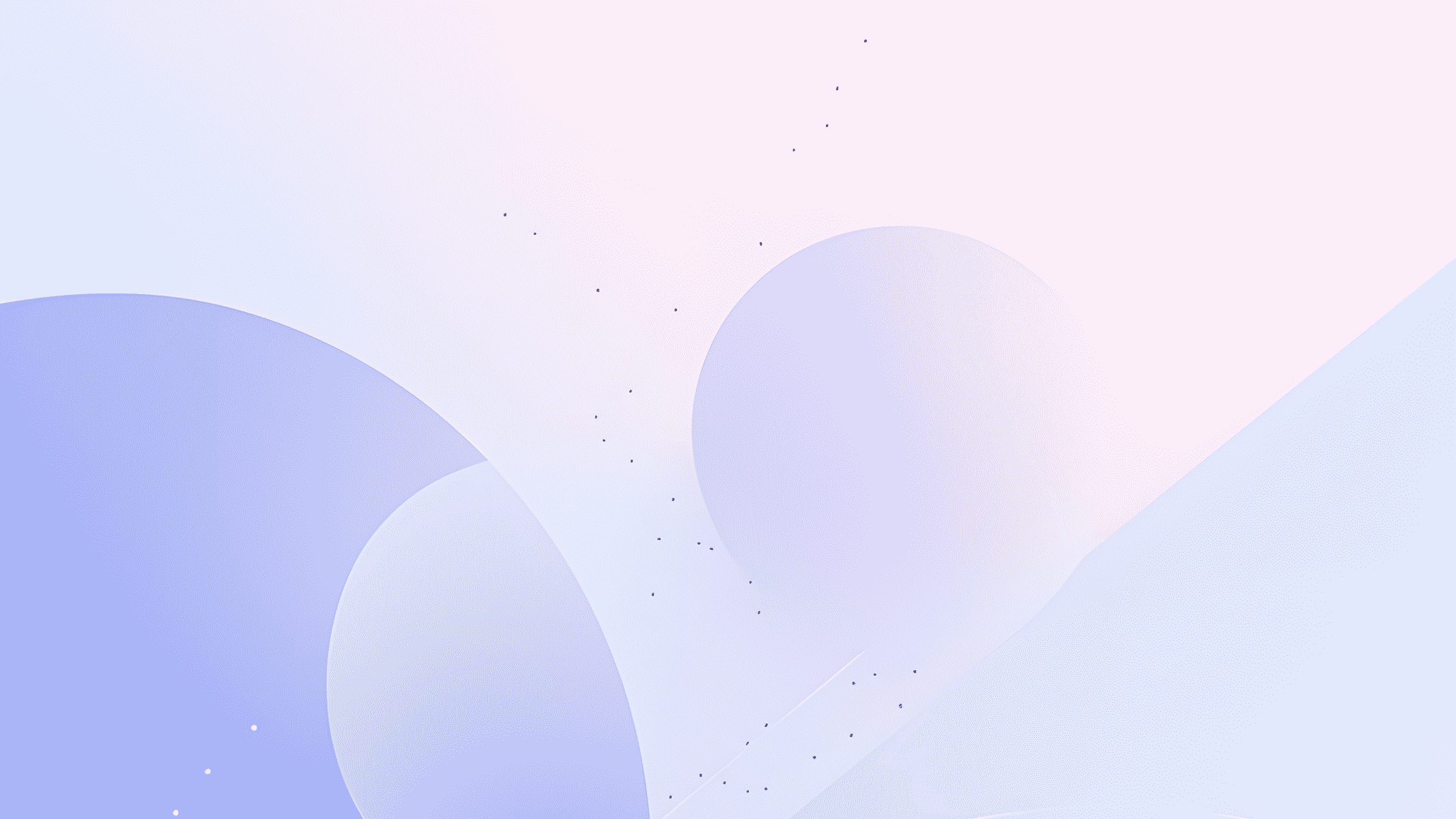 中医药诊治的优势
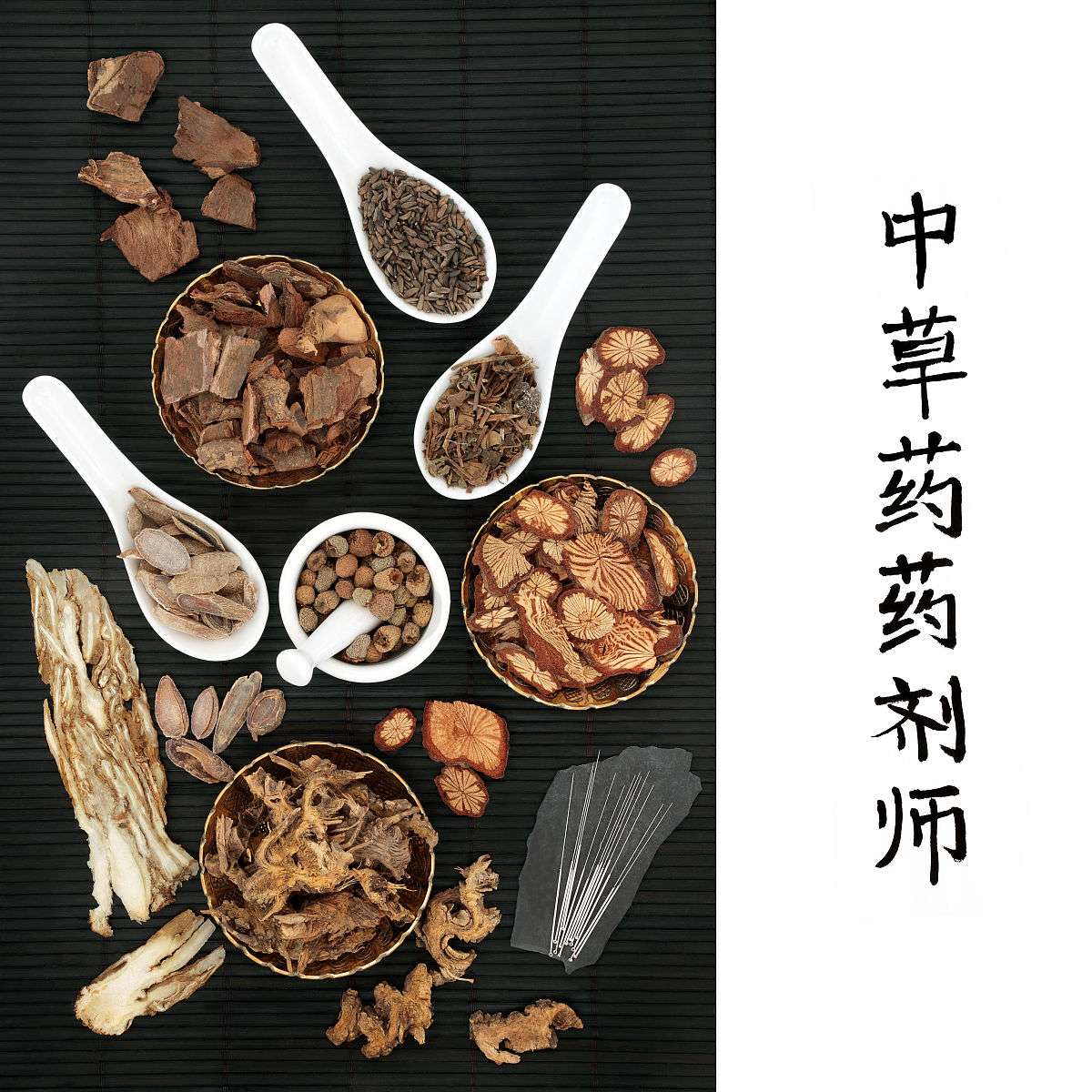 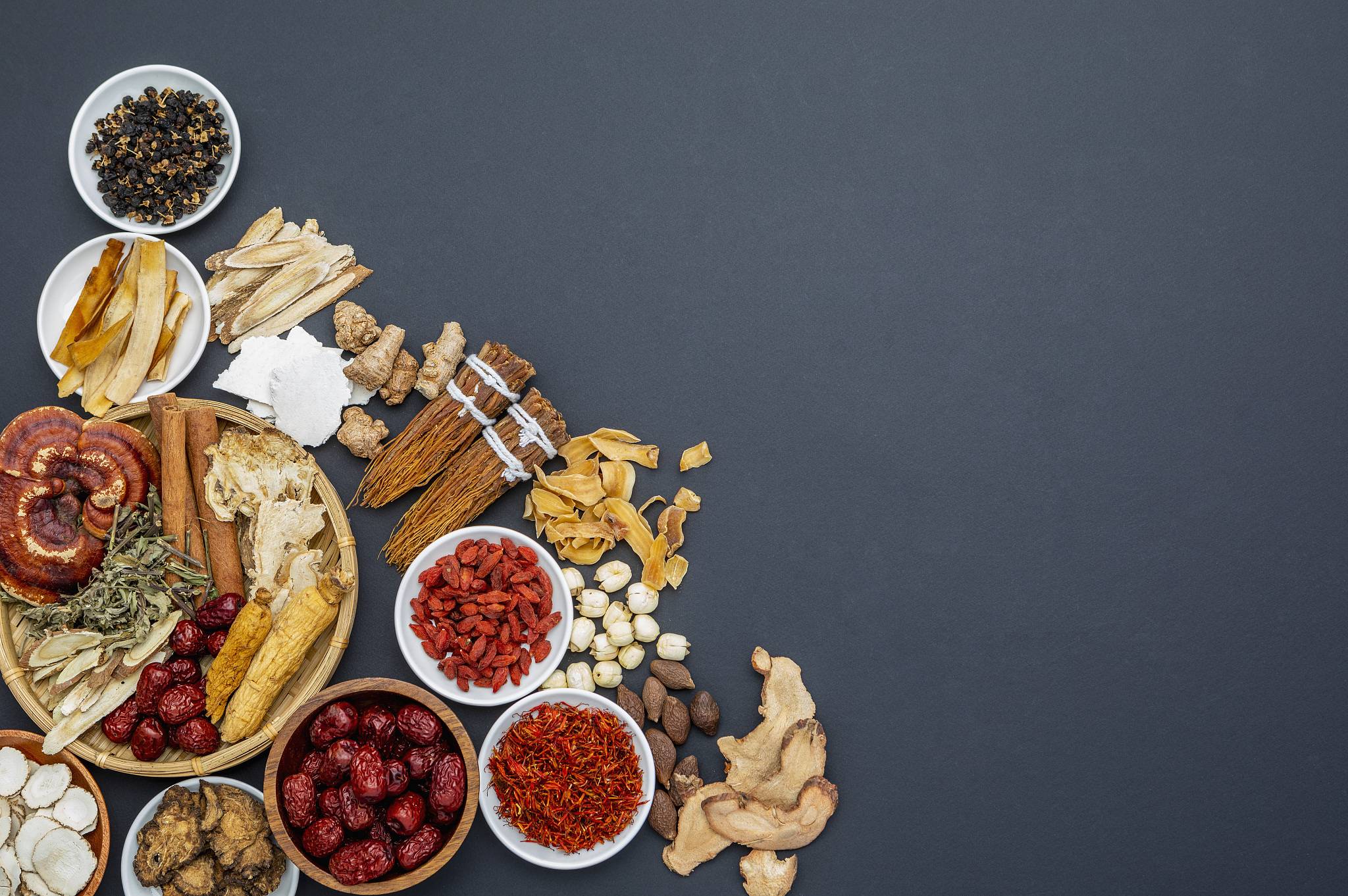 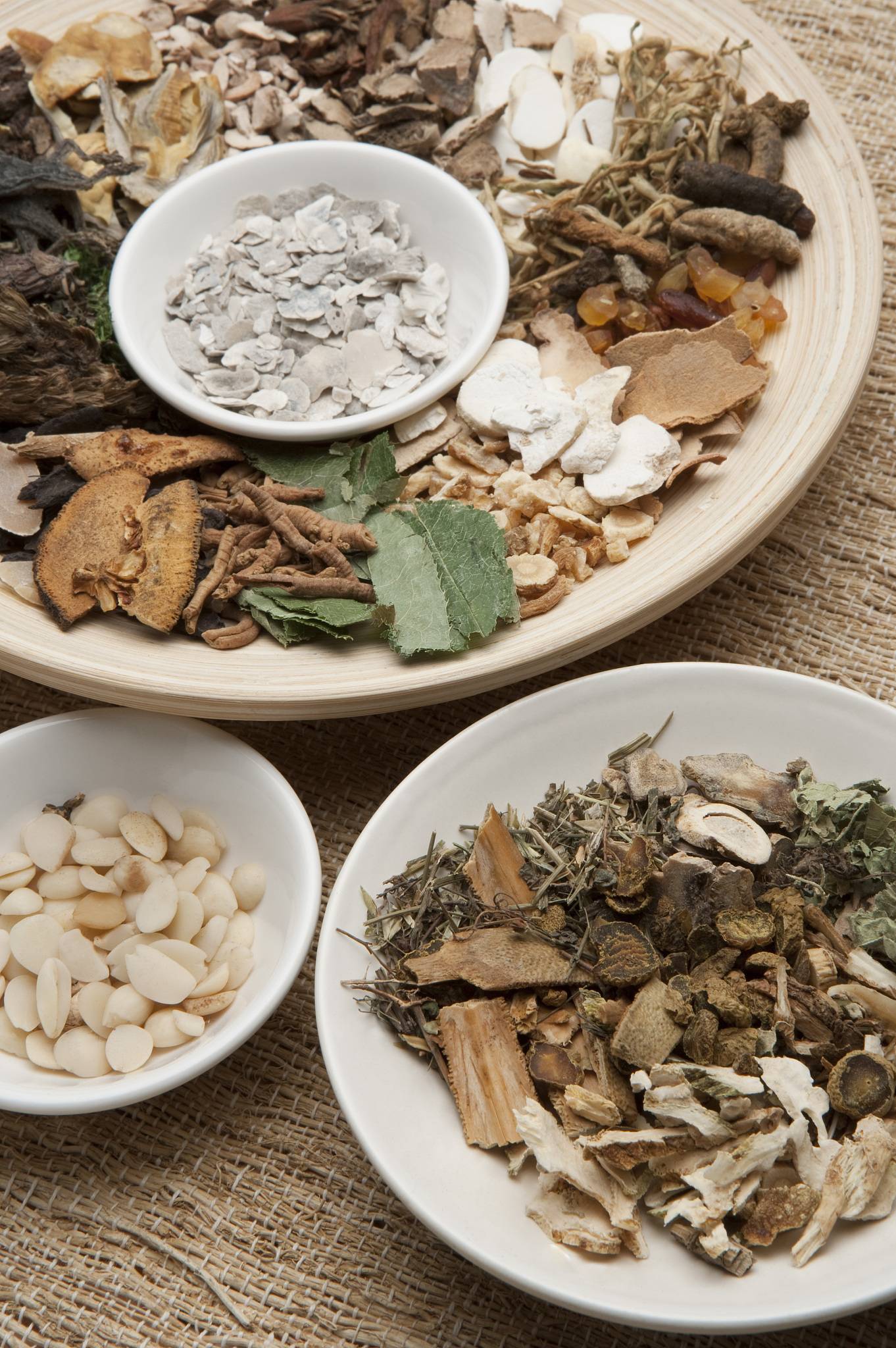 整体观念
辨证施治
疗效确切
中医药强调整体观念，从患者的全身状况出发，注重调理身体机能，提高免疫力，从而达到治疗疾病的目的。
中医药治疗慢性尿路感染采用辨证施治的方法，根据患者的不同证型，制定个性化的治疗方案。
中医药治疗慢性尿路感染具有确切的疗效，能够有效缓解症状、减少复发率，同时对身体整体健康状况有积极的改善作用。
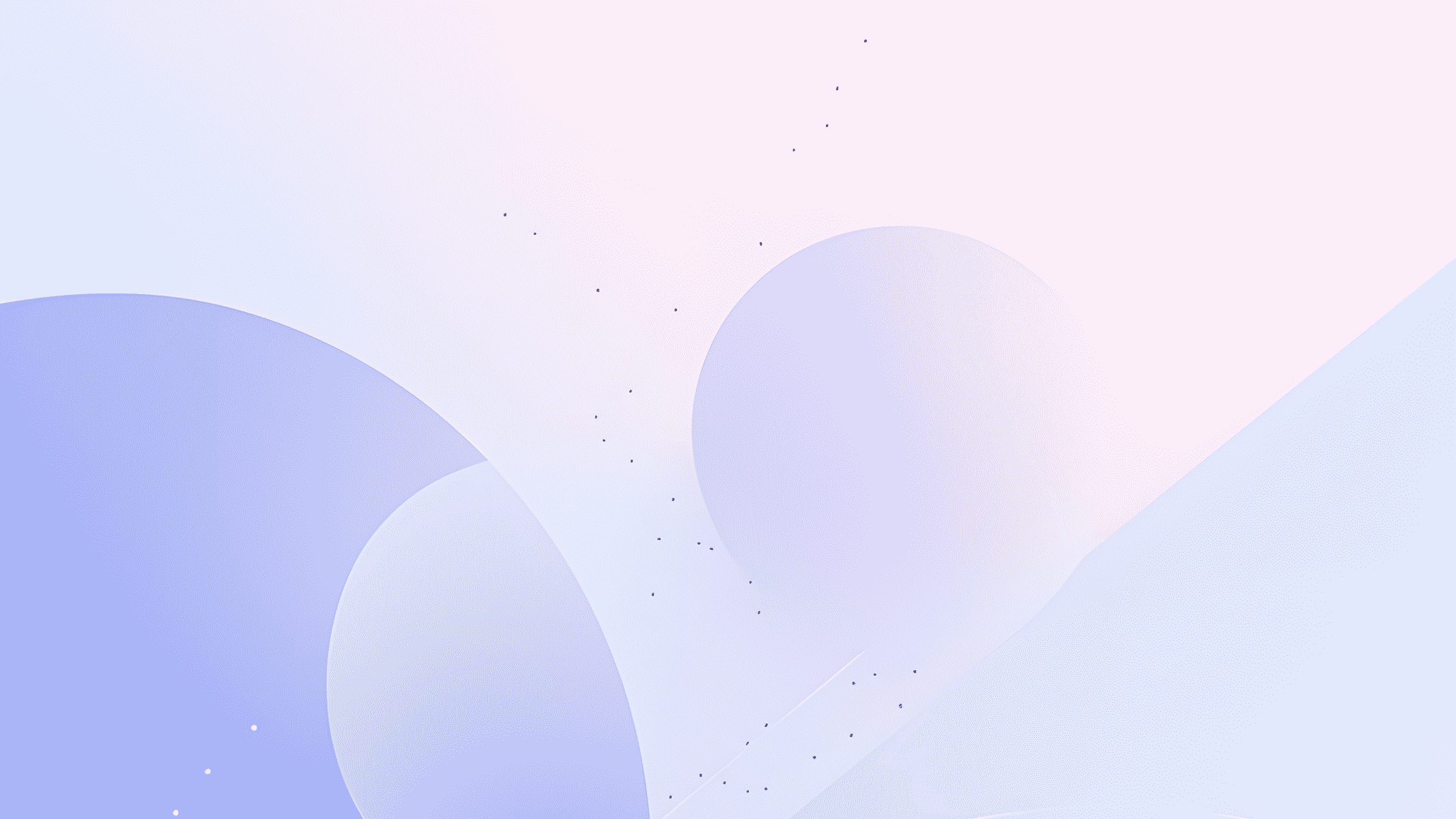 外治法治疗
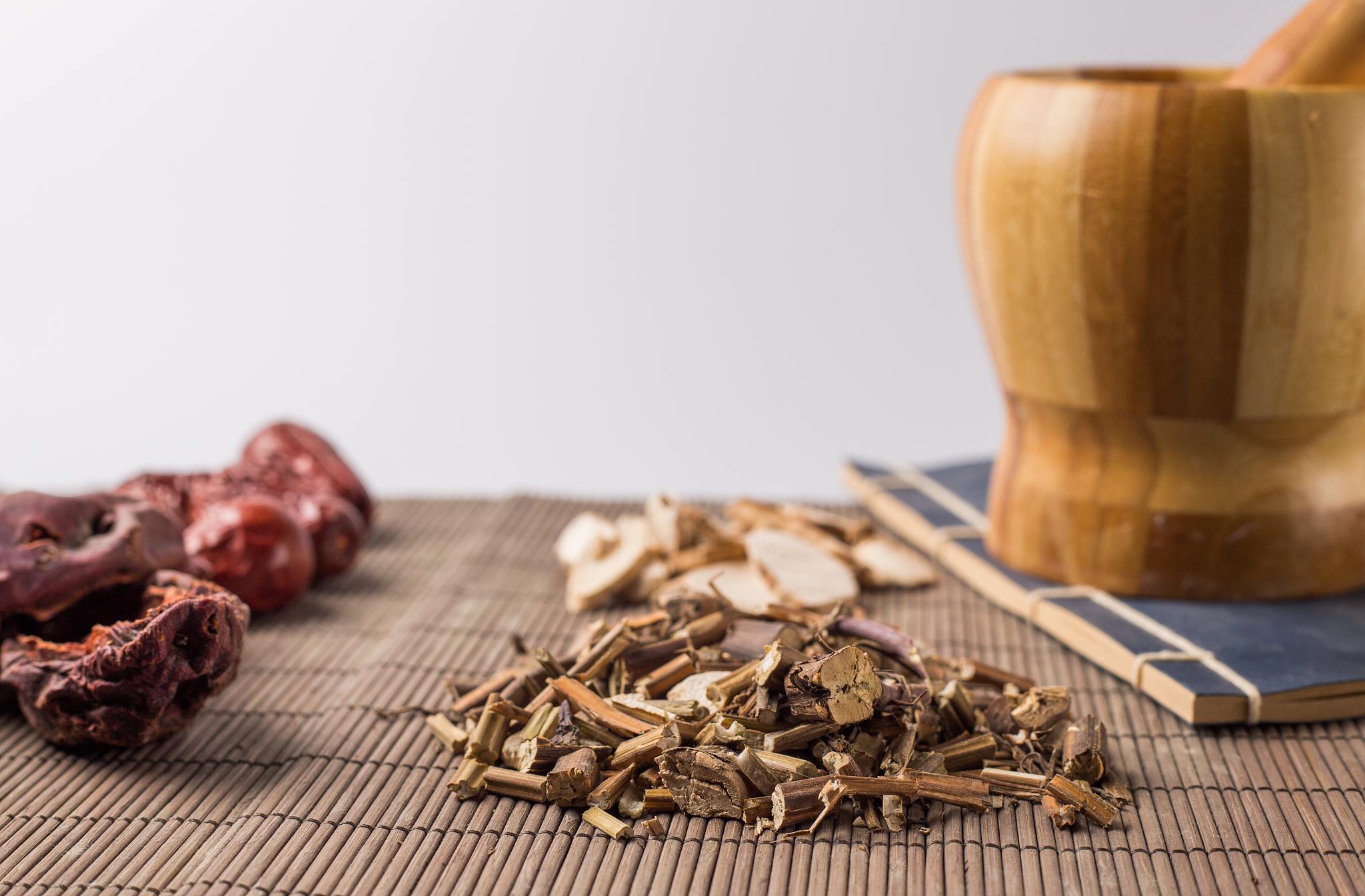 局部外洗
使用中药煎汤外洗，如蛇床子、地肤子、白鲜皮等，具有消炎、杀菌、止痒的作用，可减轻尿路感染症状。
直肠给药
通过中药灌肠或栓剂塞入直肠内，如鱼腥草、大黄、黄柏等，可直接作用于尿路，起到局部治疗作用。
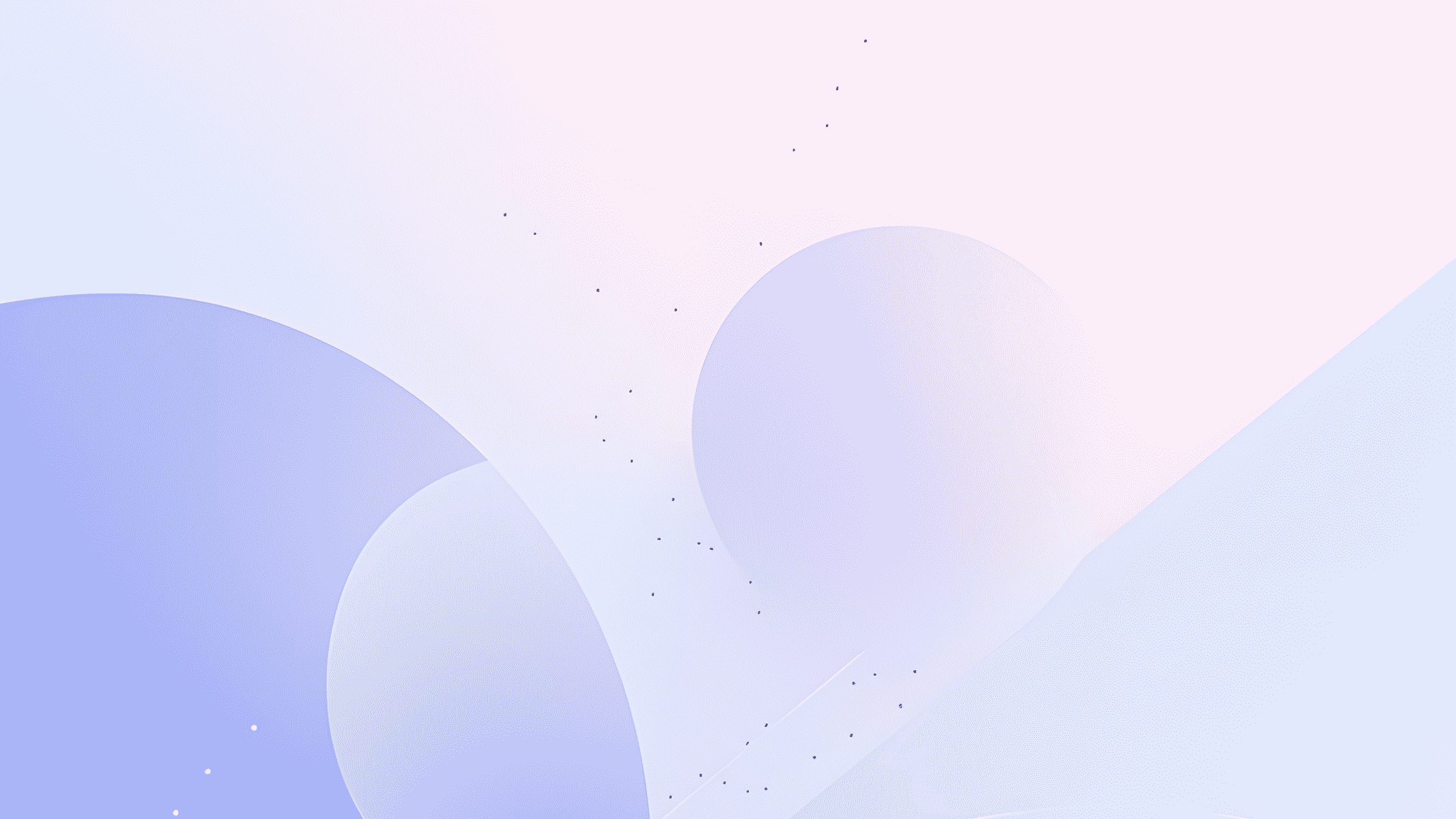 针灸推拿治疗
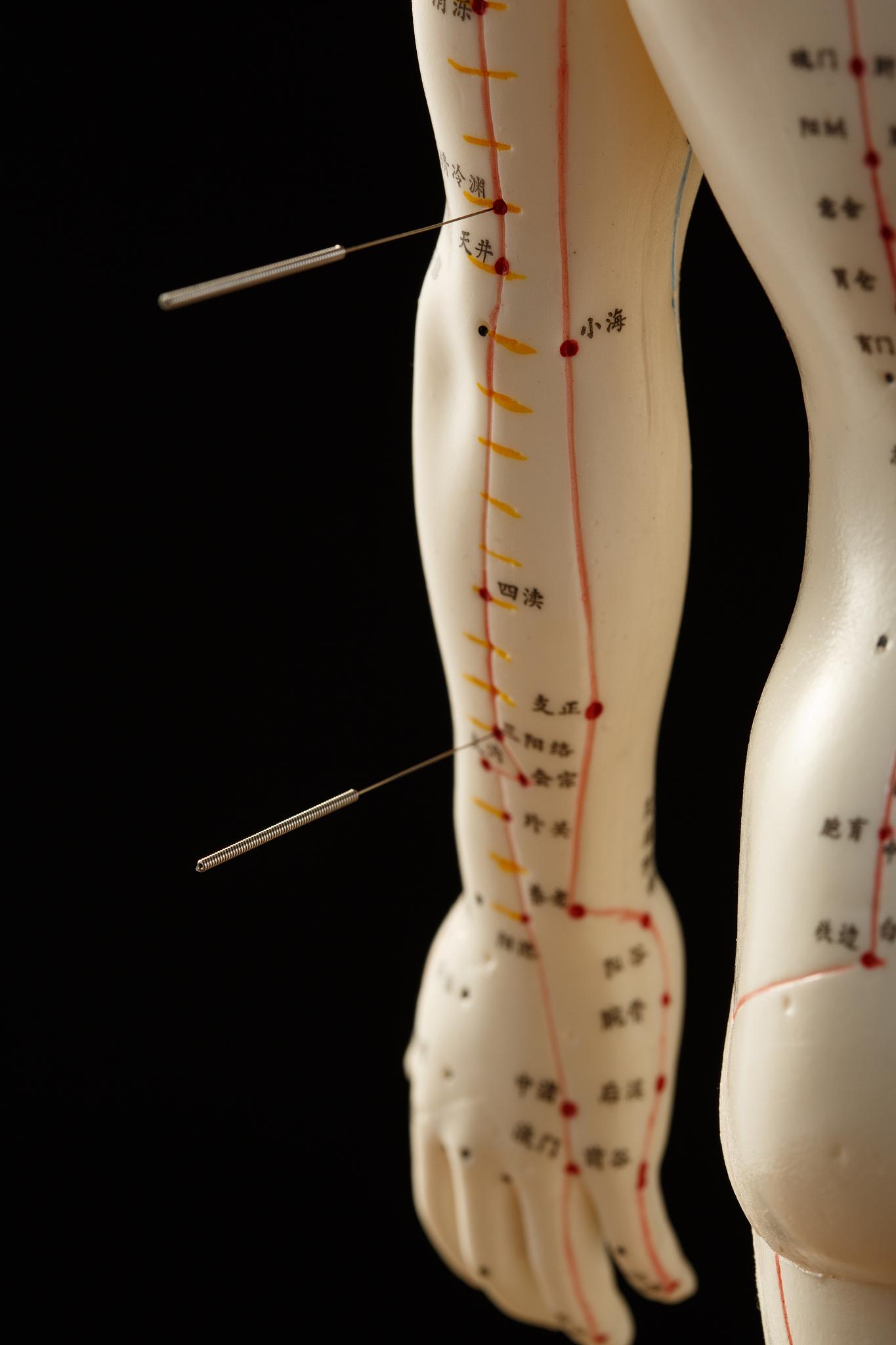 针灸治疗
运用针灸刺激患者的穴位，调节气血，达到治疗尿路感染的目的。常用的穴位有肾俞、膀胱俞、中极、关元等。
推拿治疗
通过手法按摩，可促进患者局部血液循环，缓解尿路感染引起的疼痛、不适等症状。
谢谢聆听
全科肿瘤一科     杨晓萍
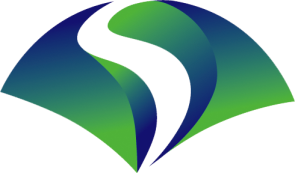 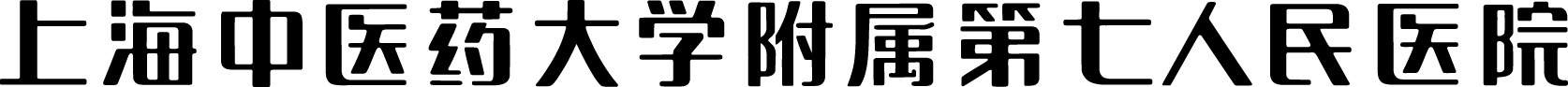 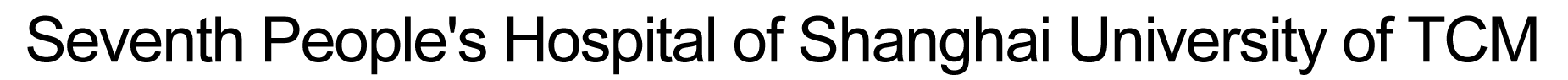 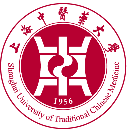 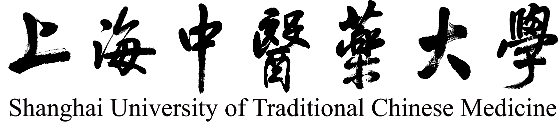 -2023年9月27日-
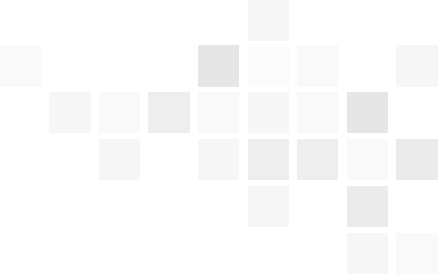